স্বা গ ত ম
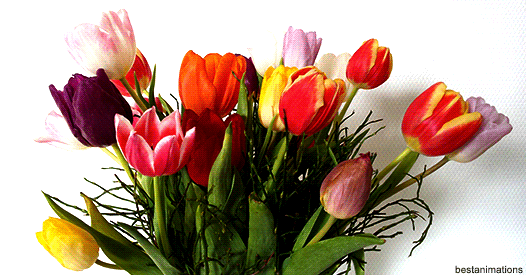 পরিচিতি
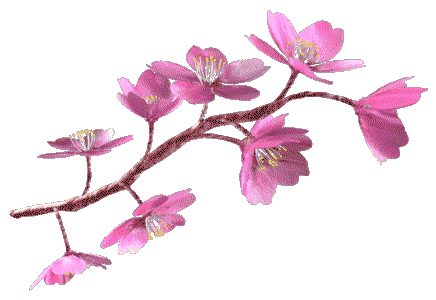 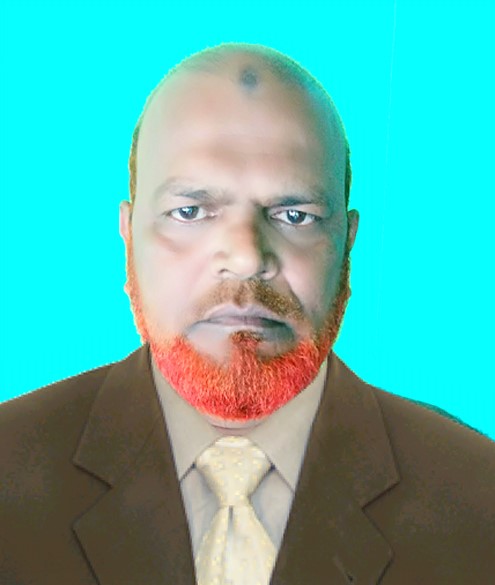 মোঃ খলিলুর রহমান
সহকারী শিক্ষক
আটঘড়িয়া উচ্চ বিদ্যালয়,
হরিপুর, ঠাকুরগাও।
মোবাইল নম্বরঃ ০১৭১৮-৯১১০৮৬
পাঠ পরিচিতি
শ্রেনীঃ নবম-দশম
বিষয়ঃ পৌরনীতি ও নাগরিকতা
অধ্যায়ঃ প্রথম
তারিখঃ-
সময়ঃ ৫০ মিনিট
Sunday, 30 May, 2021
ছবি গুলো দেখ
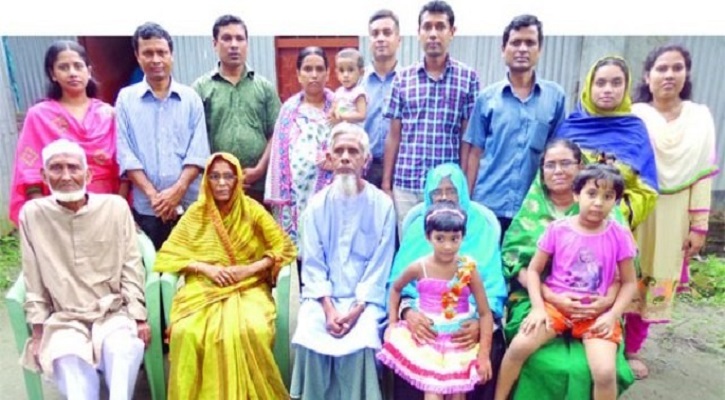 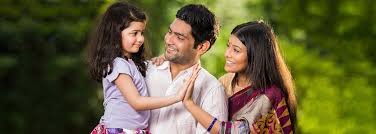 এ গুলো কিসের ছবি
এদের একসঙ্গে থাকাকে আমরা কি বলতে পারি ?
আজকের পাঠ
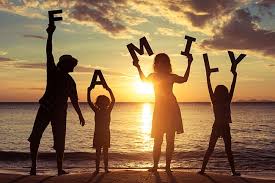 পরিবার
শিখনফলঃ-
১। পরিবার কাকে বলে বলতে পারবে।

২। পরিবারের প্রকারভেদ বলতে ও বর্ননা করতে     পারবে।
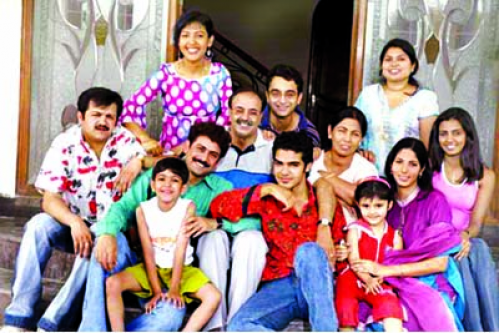 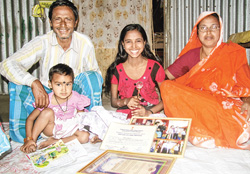 আমরা কোথায় থাকতে বেশী পছন্দ করি ?              কাদের নিয়ে আমাদের পরিবার গঠিত হয়?                সকল পরিবার কি একই রকম?
একক কাজঃ-
প্রশ্নঃ পরিবার কাকে বলে ?
সমাজ স্বীকৃত বিবাহবন্ধনে আবদ্ধ হয়ে স্বামী-স্ত্রীর একত্রে বসবাস করাকে পরিবার বলে।
পরিবারের প্রকারভেদ
দলীয় কাজঃ-
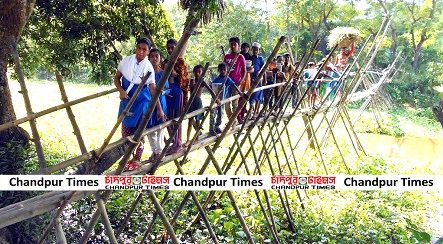 প্রশ্নঃ আমাদের দেশে শহরাঞ্চলে কোন ধরনের পরিবার বেশী দেখা যায় এবং কেন?
মূল্যায়নঃ-
১। নীতির ভিত্তিতে পরিবার কত প্রকার ?
২। কাঠামোগত পরিবার কত প্রকার ওকি কি?
৩। আ্মাদের দেশে মাতৃতান্ত্রিক পরিবার দেখা যায় কাদের মধ্যে ?
ধন্যবাদ
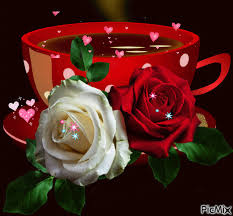